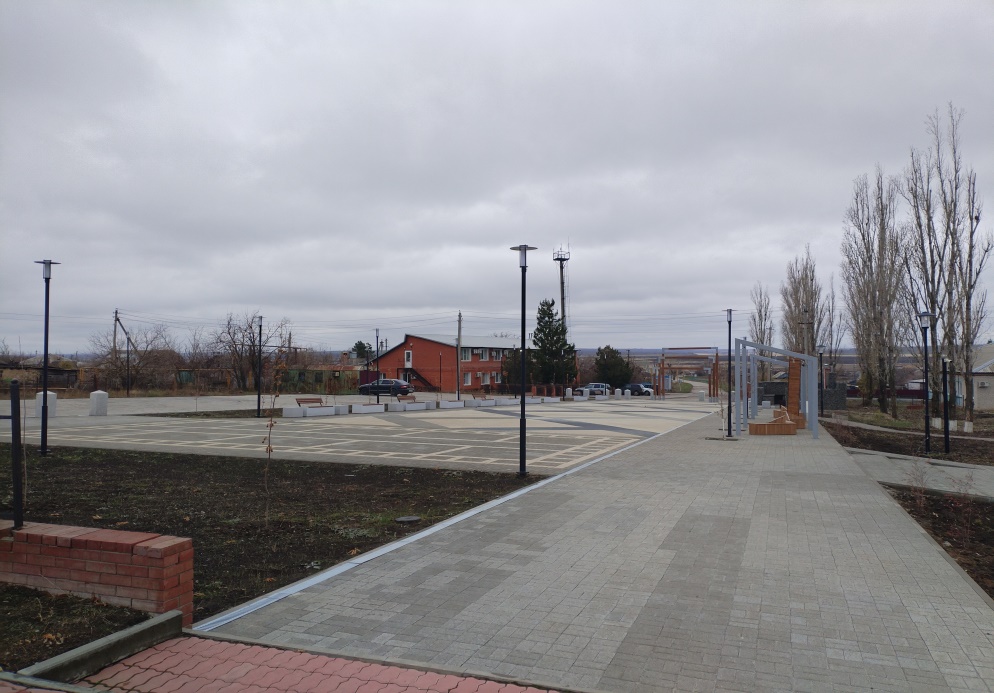 Администрация Маркинскогосельского поселенияЦимлянского районаБЮДЖЕТ ДЛЯ ГРАЖДАН
Проект бюджета Маркинского сельского поселения Цимлянского района на 2024 год и на плановый период 2025 и 2026 годов
ОСНОВЫ ФОРМИРОВАНИЯ ПРОЕКТА БЮДЖЕТА МАРКИНСКОГО СЕЛЬСКОГО ПОСЕЛЕНИЯ НА 2024 год и на плановый период 2025 и 2026 годов
1. Основные направления бюджетной и налоговой политики Маркинского сельского поселения на 2024-2026гг.






2. Проект бюджетного прогноза Маркинского сельского поселения на долгосрочный
период 
2024-2026 гг.
3. Прогноз социально-экономического развития муниципального образования «Маркинское сельское поселение» на 2024-2026гг.






4.  Муниципальные программы Маркинского сельского поселения
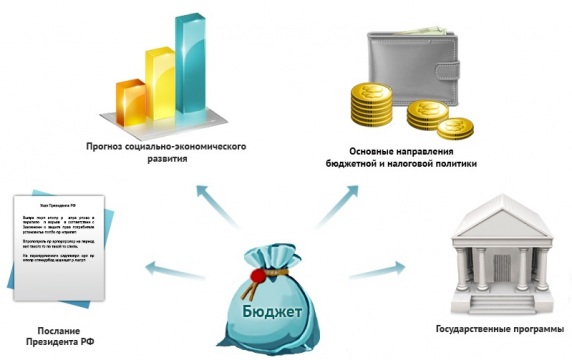 Приоритетные пути реализации бюджетной политики
Основные характеристики бюджета сельского поселения на 2024 год и на плановый период 2025 и 2026 годов.
тыс.руб.
ДОХОДЫ БЮДЖЕТА ПОСЕЛЕНИЯ
Доходы бюджета Маркинского сельского поселения на 2024 год и на плановый период 2025 и 2026 годов
тыс.руб.
Структура налоговых доходов бюджета сельского поселения на 2024 год и на плановый период 2025 и 2026 годов
Структура неналоговых доходов в 2023 году и в бюджете на 2024 год и на плановый период 2025 и 2026 годов
Структура безвозмездных поступлений в 2023 году и в бюджете на 2024 год и на плановый период 2025 и 2026 годов
тыс.руб.
Расходы бюджета сельского поселения в 2023 году и в бюджете на 2024 год и на плановый период 2025 и 2026 годов
тыс. руб.
Динамика расходов бюджета сельского поселения за период 2022-2026 гг.
тыс.руб.
Программная структура расходов бюджета                  на 2023-2026 гг.
тыс.руб.
Администрация Маркинского сельского поселения
СПАСИБО ЗА ВНИМАНИЕ!
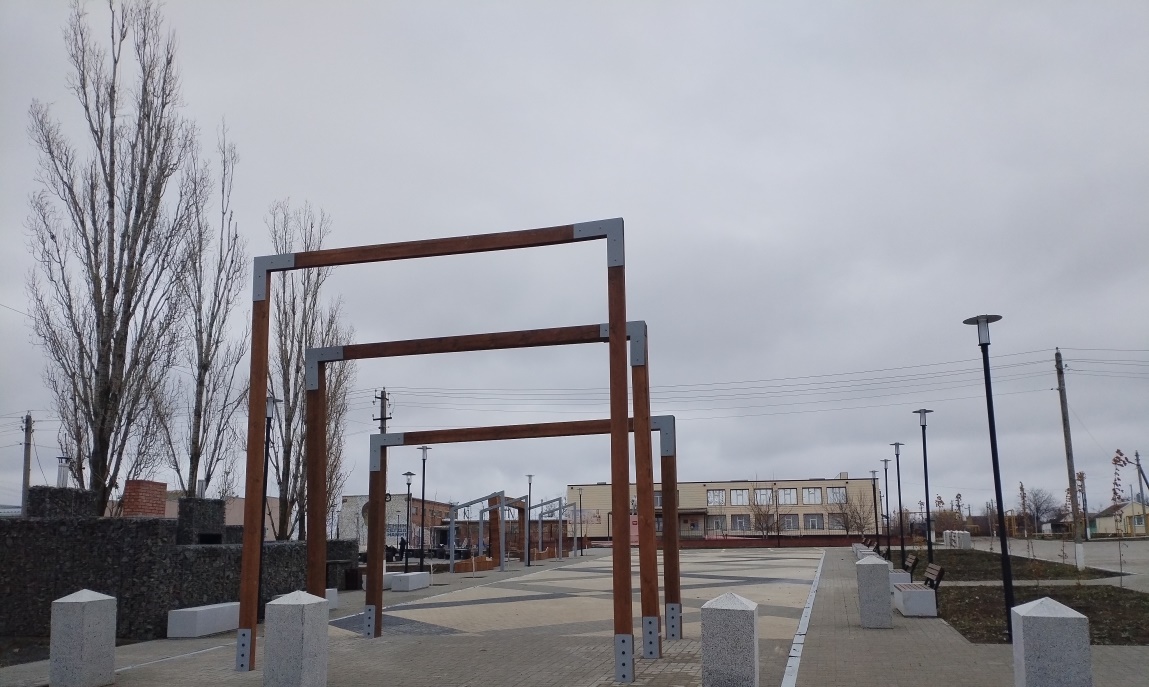 347310 , Ростовская область, Цимлянский район, ст. Маркинская, 
ул. Ленина, д. 3.


тел. 8 86391 42105
еmail:sp41429@donpac.ru